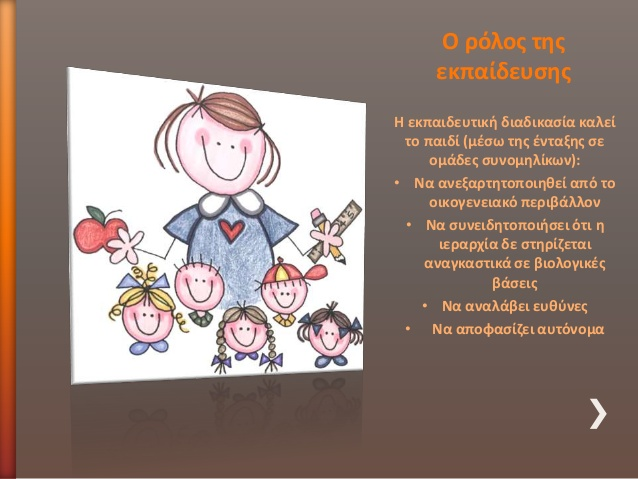 Εκπαίδευση: Παράγοντας και αλλαγής της κοινωνίας
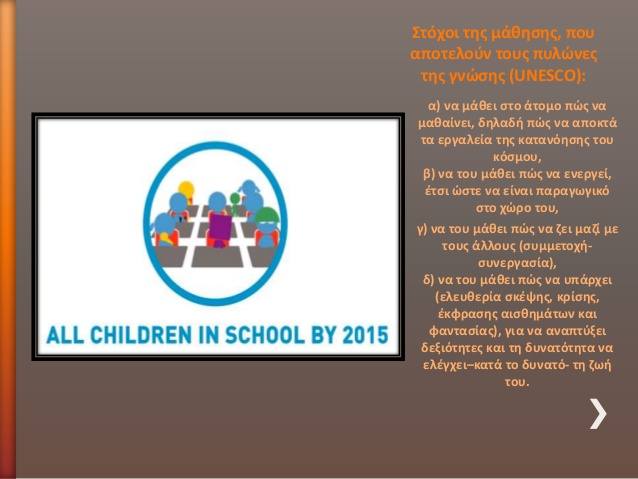 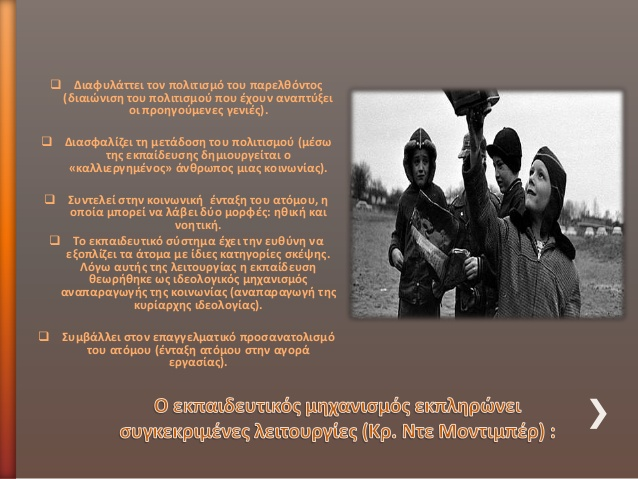 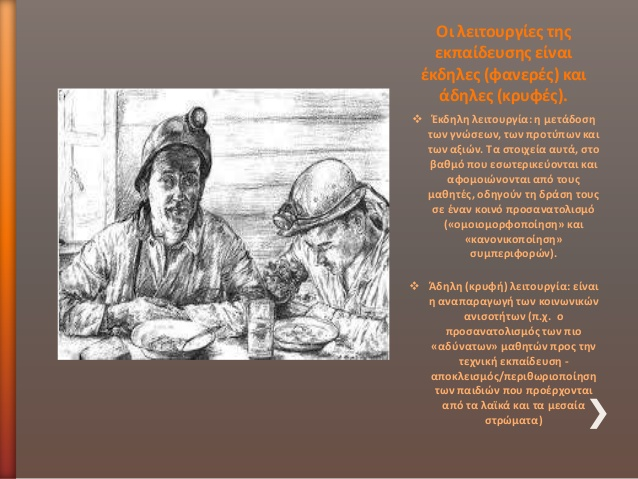 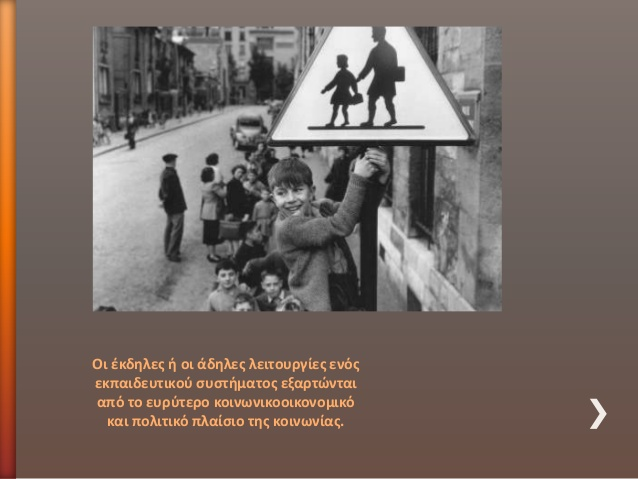 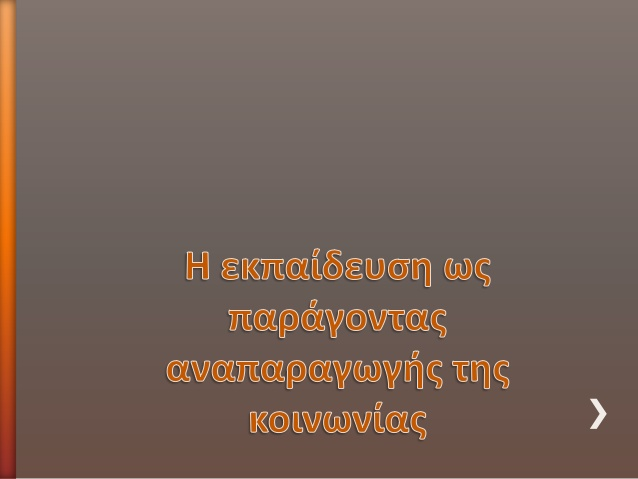 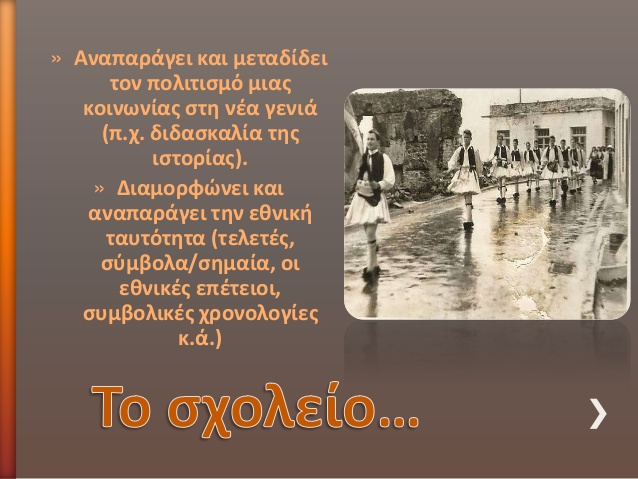 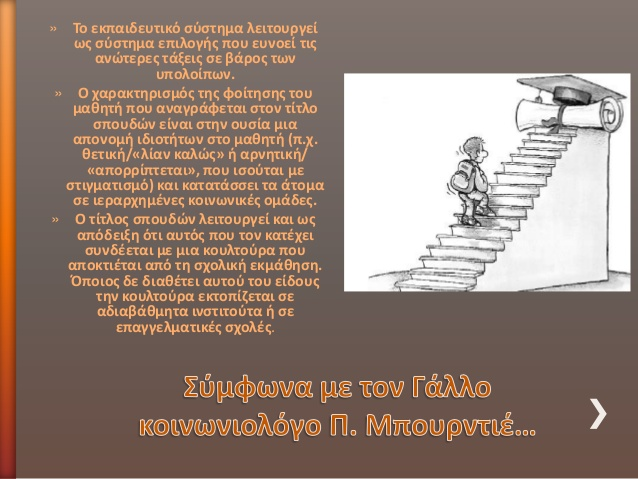 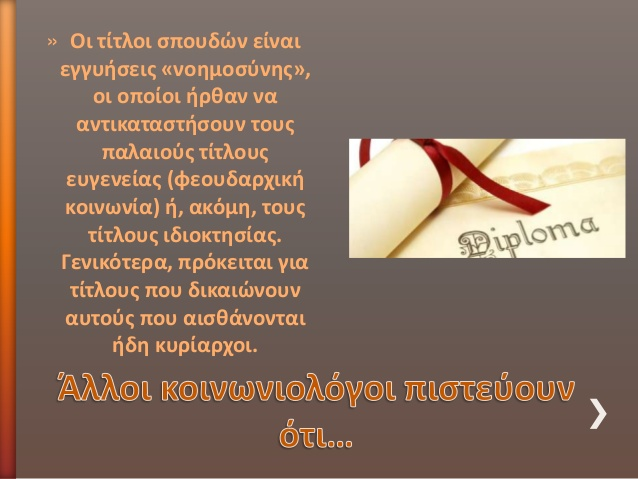 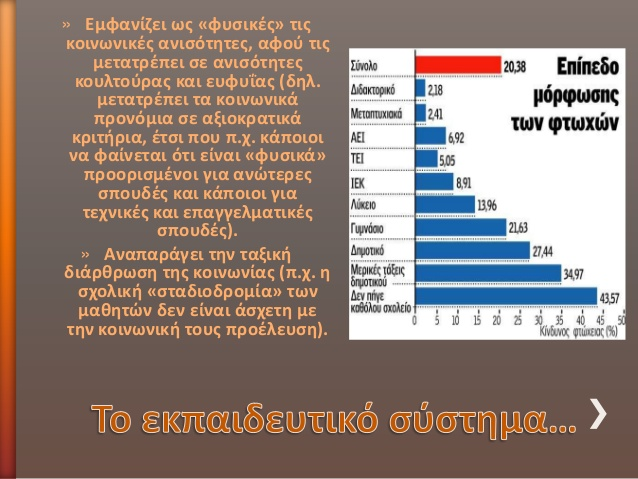 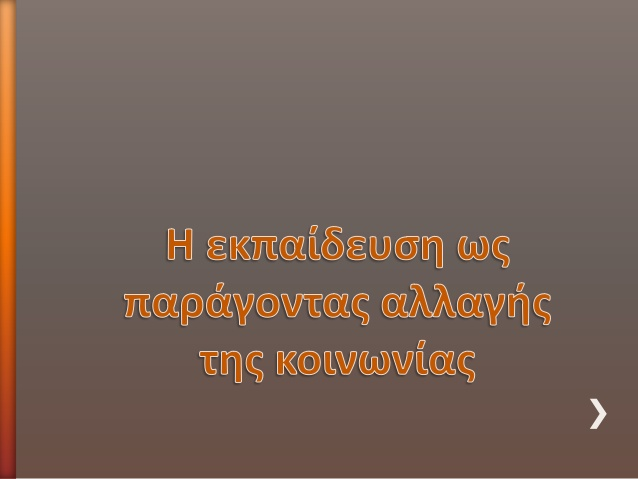 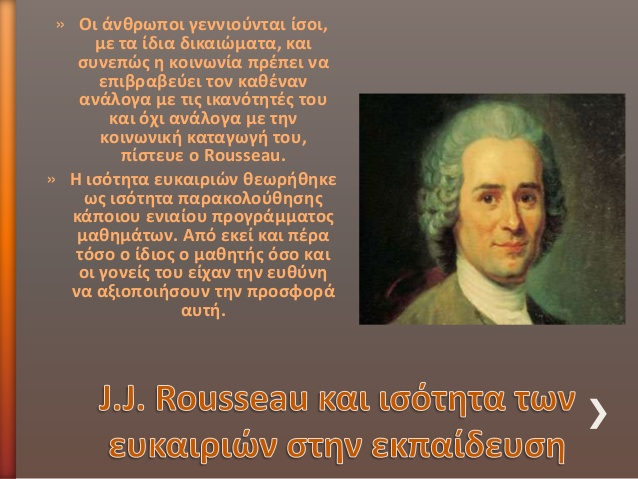 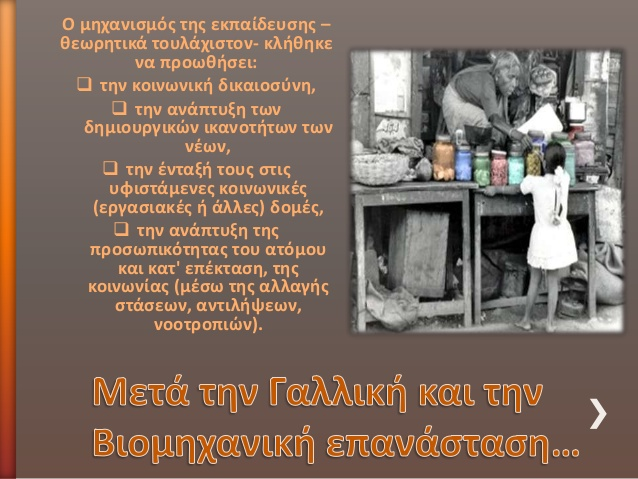 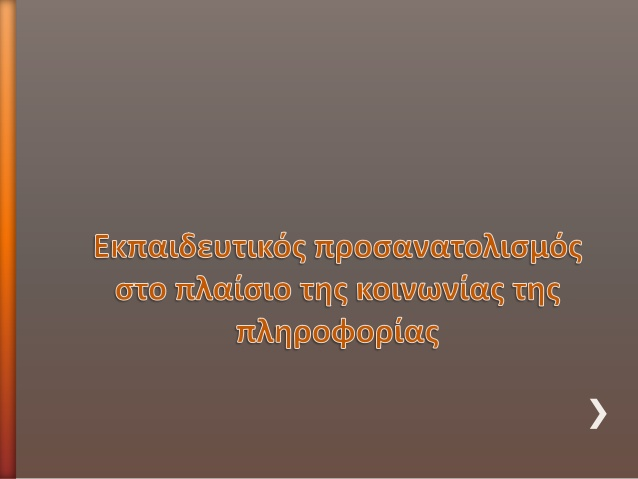 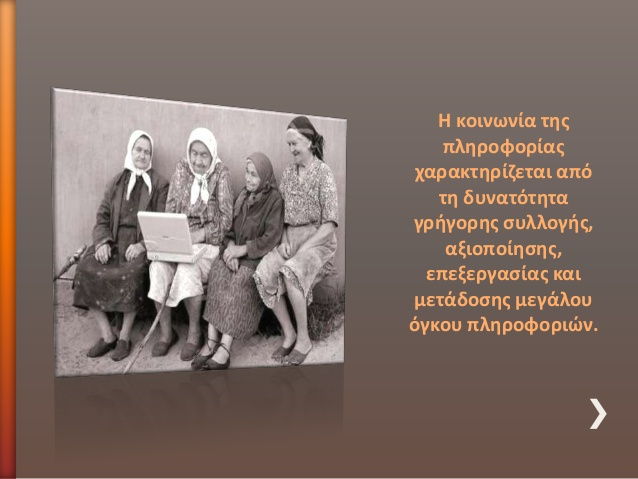 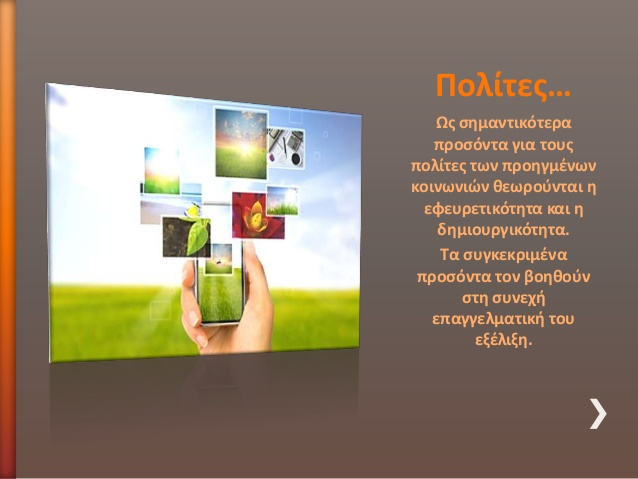 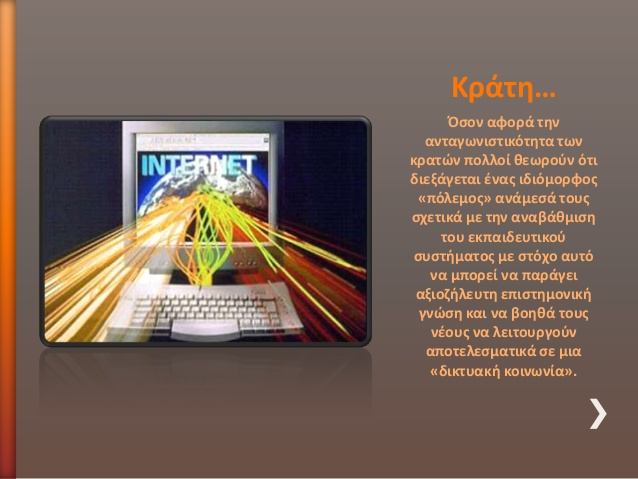 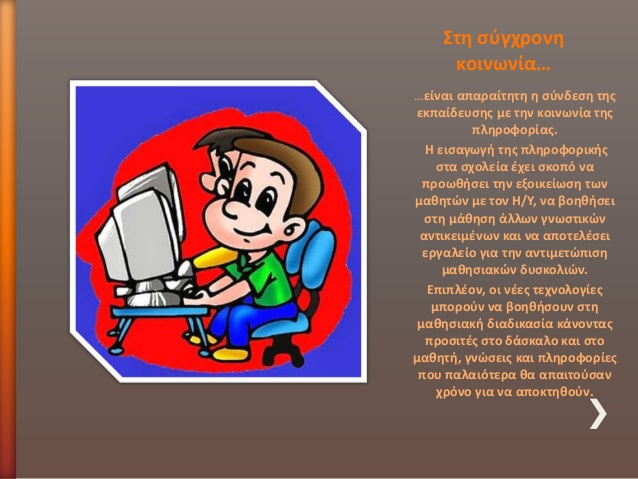 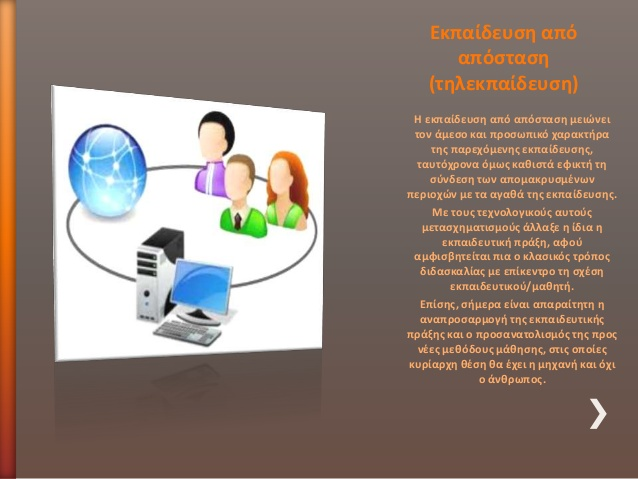 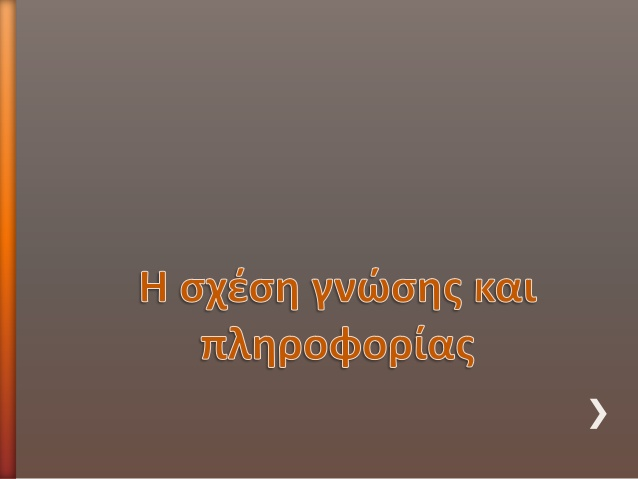 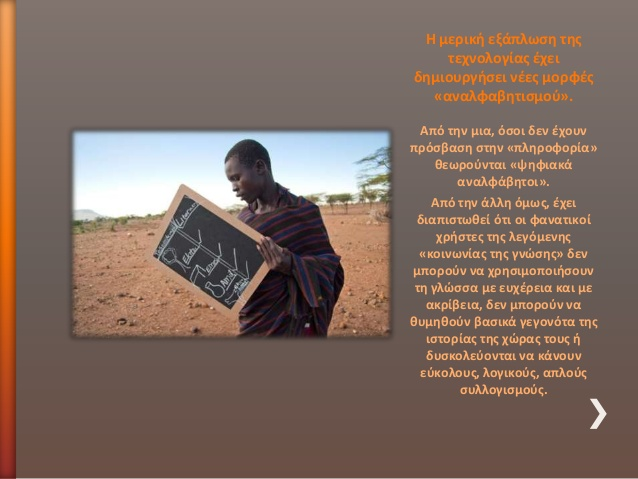 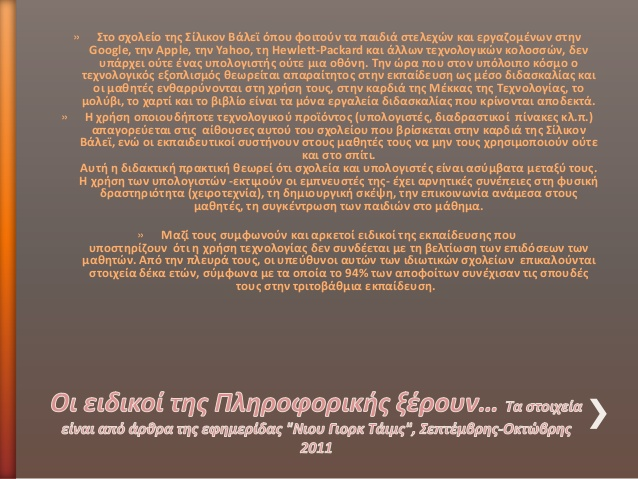 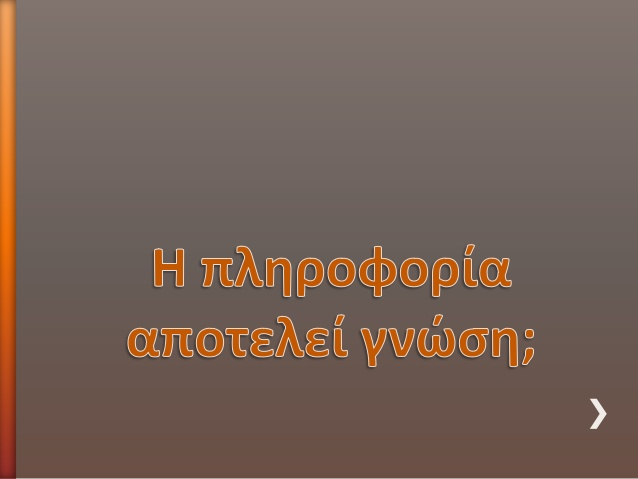 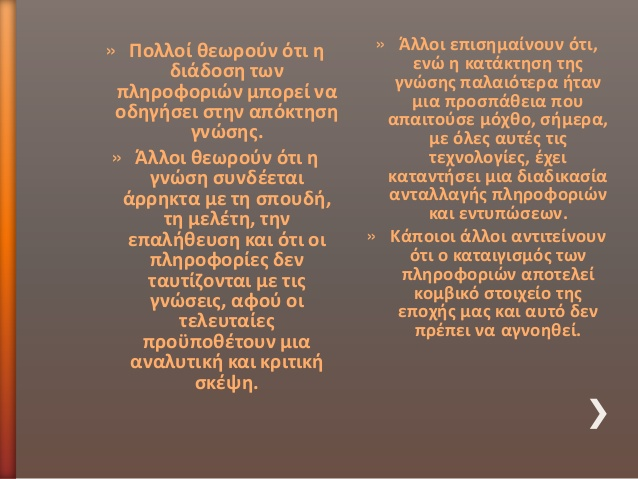 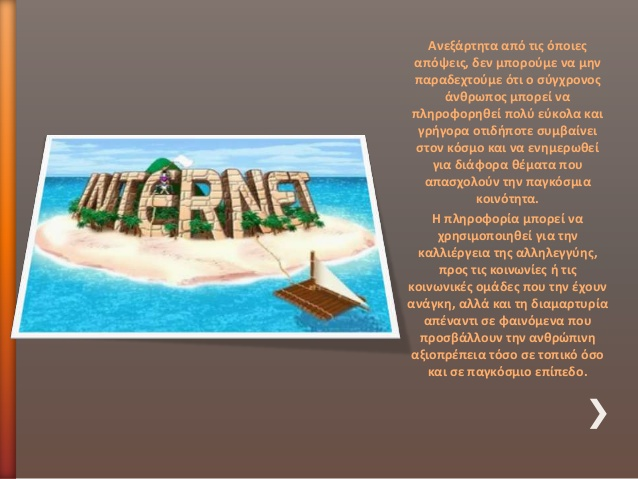 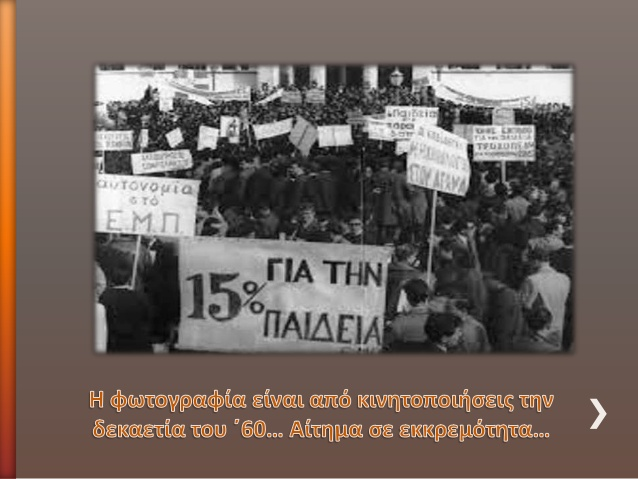